(For Discussion during the Workshop)

Some Ideas for Applications of Polarimetric RO Data



J. Turk, JPL/Caltech
With Contributions from Ramon Padulles, Manuel de la Torre, Kuo-Nung Wang
Enhanced Moisture + Precipitation Climatology
Geographical distribution of the upper percentile (top 2%) of the measured polarimetric phase shift ( Δϕ ) from all ROHP observations

Each dot color denotes a vertical region where the Δϕ from all rays were averaged

The color contour background is GPM-IMERG averaged over the same 3-month period

Geographical agreement with known global precipitation patterns

Δϕ adds an indication of vertical precipitation structure to the temperature/moisture profile
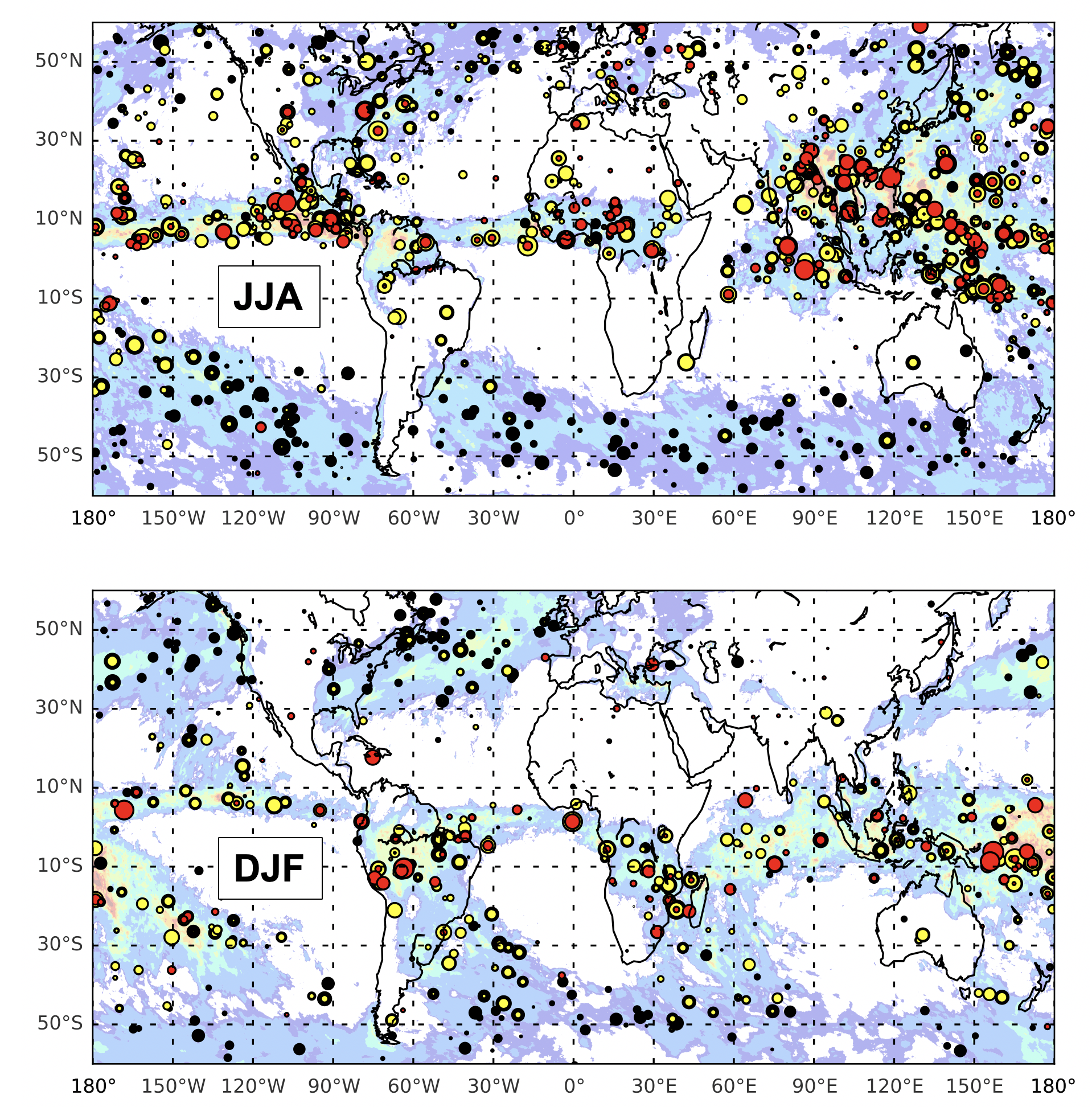 0–5 km (black)      5–10 km (yellow)     0-15 km (red)
Verification of Over-Ocean Satellite Precipitation
Oceanic precipitation observations are nearly entirely dependent on satellite data

Global precipitation products (IMERG, GSMaP, CMORPH, and others) have little to no independent validation data over oceans

Above-mentioned products can be readily mapped onto lower-level RO ray paths

While not as preferred as traditional raingauge and ground radar, the pol-RO observation offers a common global, calibrated, independent reference (2018-) 

Similar to use of IMERG for validation of the “non-precipitating” ROHP observations; Padulles et al, 2020)
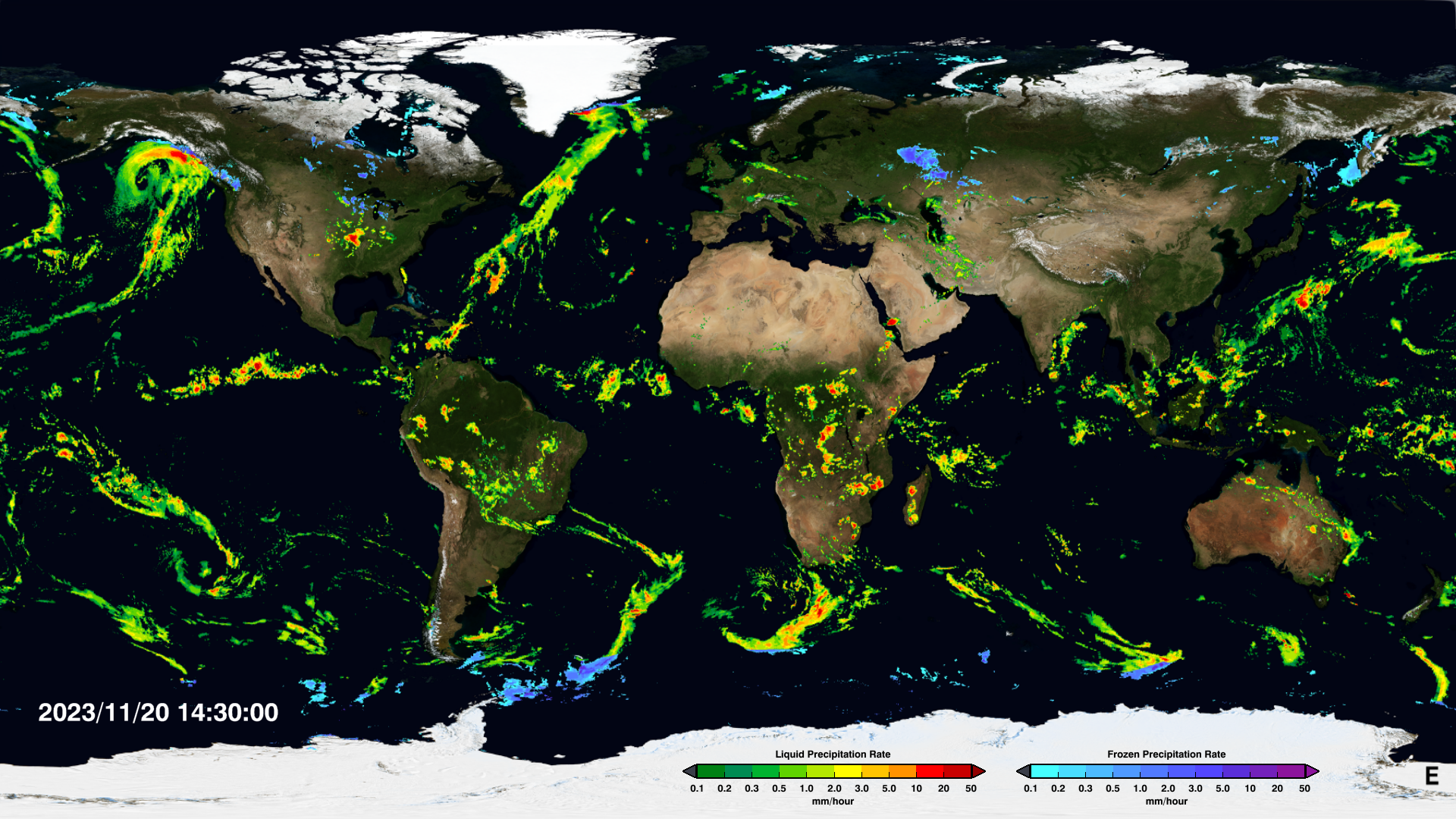 Courtesy NASA/GPM Project
https://gpm.nasa.gov/data/imerg
Tropical Meteorology: Far Offshore Developing TC’s

Potential relevance to NOAA HRD APHEX (Zawislak et al 2022) initiative, for the pre-TD and “invest” regions (observations of low/mid-tropospheric humidity in the near-disturbance environment)

Locations of desired airborne dropsonde observations may be out of reach, or involve considerable ferry, limiting on-station time; pilots avoid convection  dropsondes sample the perimeter

Fortuitous STORM-PROBE observations could potentially complement dropsonde observations
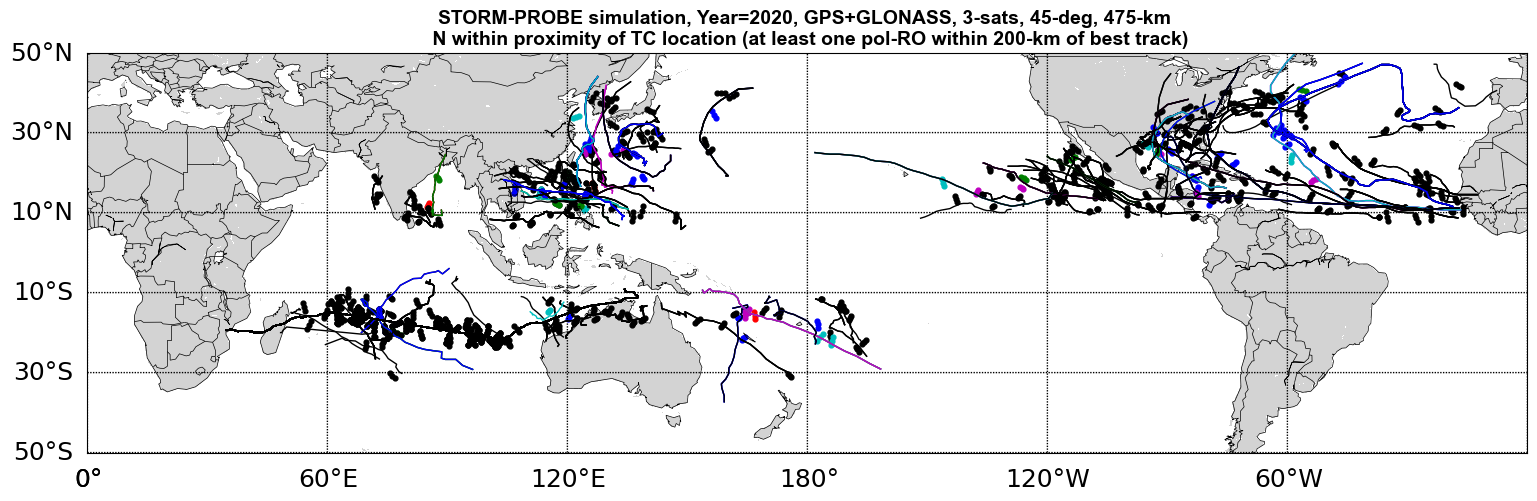 Calendar Year 2020
Tropical Meteorology: Far Offshore Developing TC’s
Entire Calendar Year
June-November Only
STORM-PROBE simulation, GPS+GLONASS, 3-sats, 45-deg, 475-km
N of observations within proximity of TC location (at least one RO within 200-km of best track)
Moisture and “Depth” of Convection
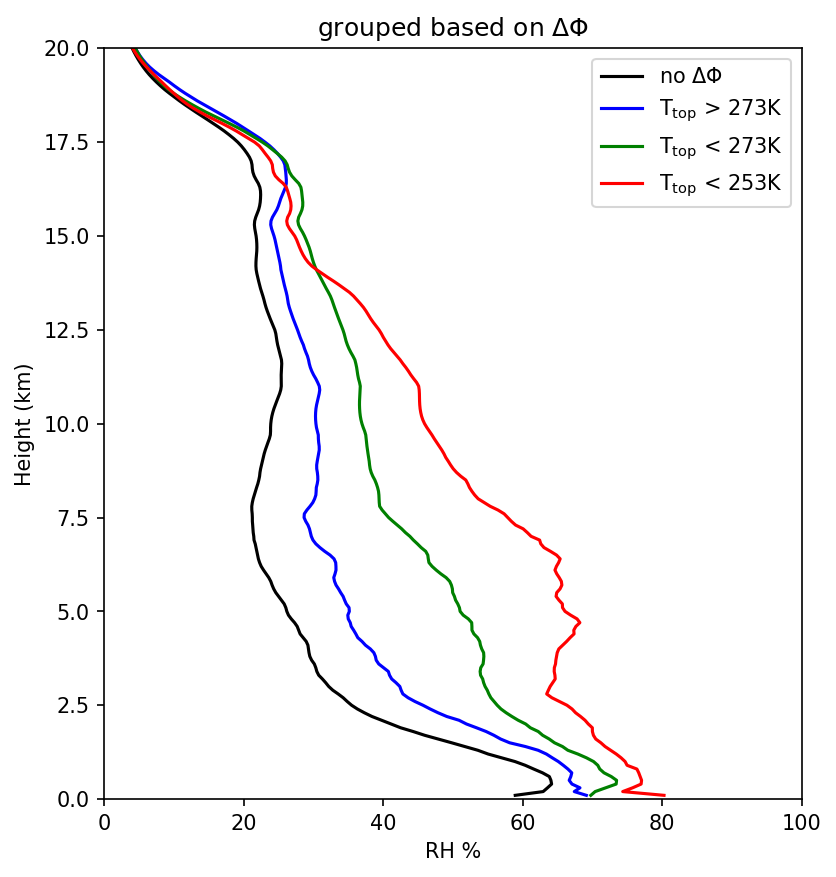 observations
deep convection
shallow convection
Turk at al, 2021:
https://doi.org/10.1175/JTECH-D-21-0044.1
Ice Crystal Scattering- Shape Assumptions
RT simulations require specifying the drop size distribution (DSD)

Axis ratio vs Deq relation for rain is sufficient, but ice can take on complex shapes and composition

Leads to high variability at W-band and higher

At L-band, nearly all hydrometeors are Rayleigh-sized
inscribed ellipse
aggregate
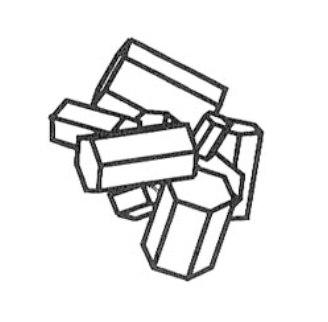 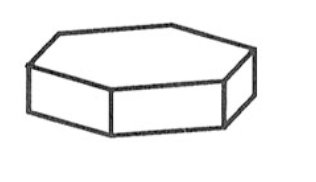 plate
simplifications of actual ice and snow crystals
rain
bullet rosette
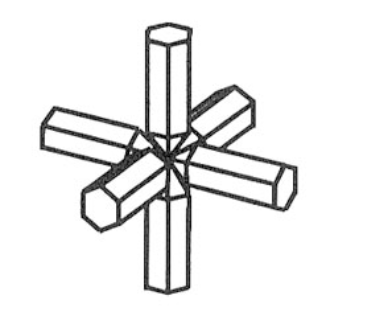 column
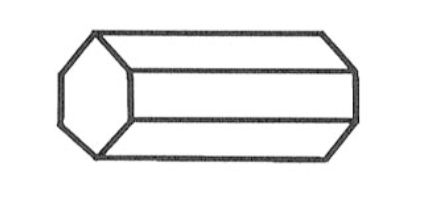 2-mm
Ice Crystal Scattering- Shape Assumptions
b
High-density (approaching pure ice) and low axis ratio spheroids agree better with single pristine ice crystals
a
ice density
axis ratio= a/b
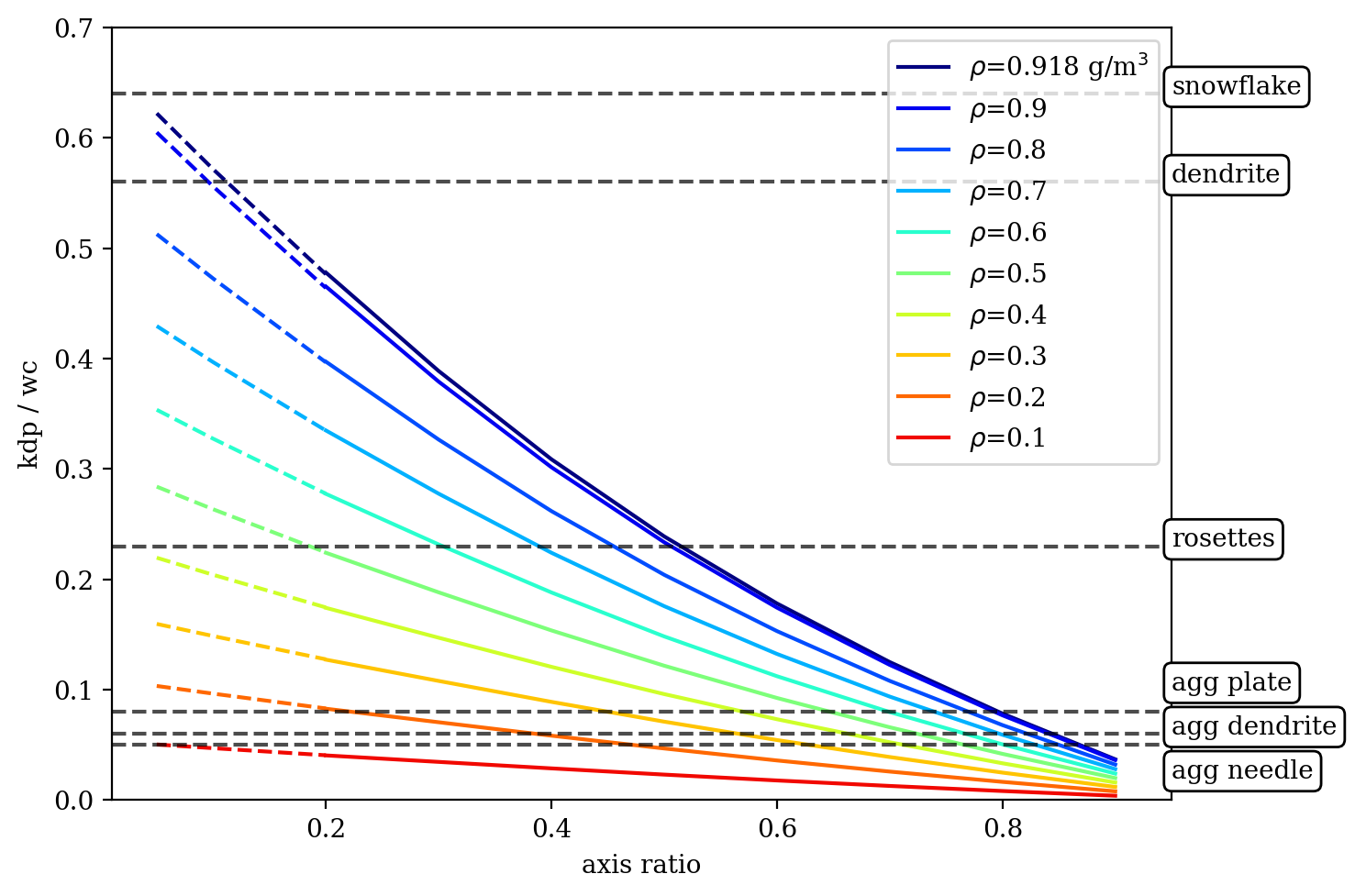 Computed with ADDA (Yurkin and Hoekstra, 2011)
Kdp / M Ratio
Low-density spheroids (with a relatively wide range of axis ratio) agree with the results using aggregates
Courtesy Ramon Padullés
Axis Ratio
The long wavelength (19-cm) favors the agreement found using simple kdp-M approximations (power-law relationships sufficient)
https://doi.org/10.1109/TGRS.2021.3065119
Applications: Integrated Ice Water Path
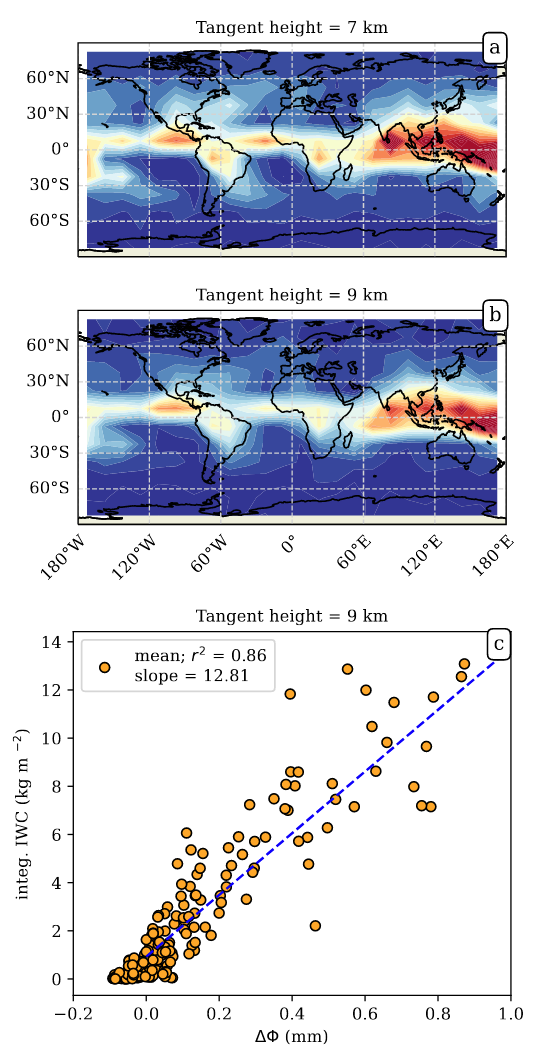 deep convection
shallow convection
Weather Model Diagnostics
Refractivity (N) Bias (%)
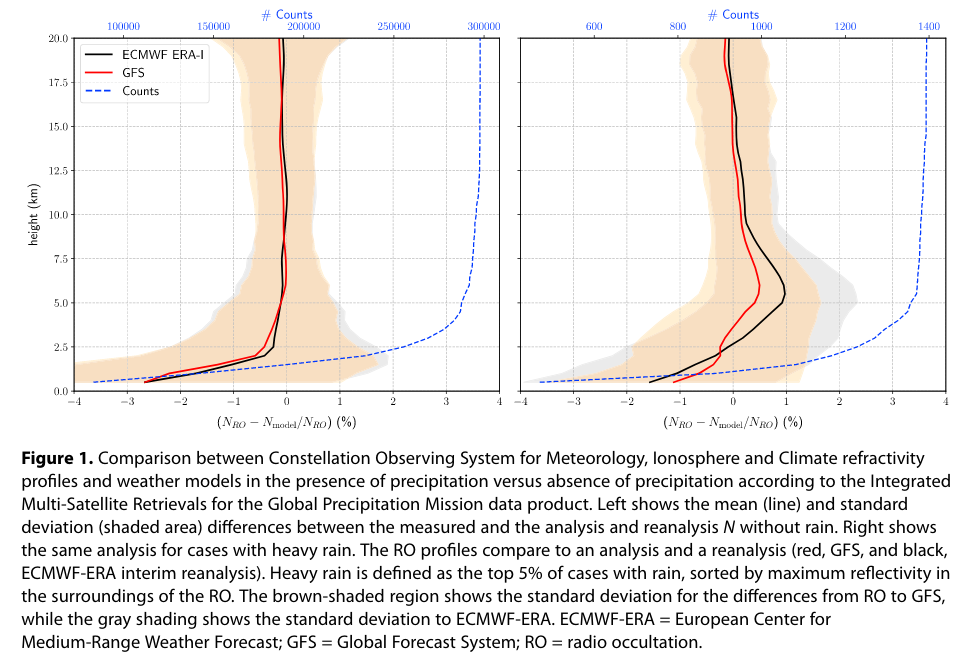 Heavy Rain
No Rain
de la Torre et al, 2018: Signatures of Heavy Precipitation on the Thermodynamics of Clouds Seen From Satellite: Changes Observed in Temperature Lapse Rates and Missed by Weather Analyses

https://doi.org/10.1029/2017JD028170
Polarimetric RO Bending Angle
Phase Diff (rad)
Angle Diff (urad)
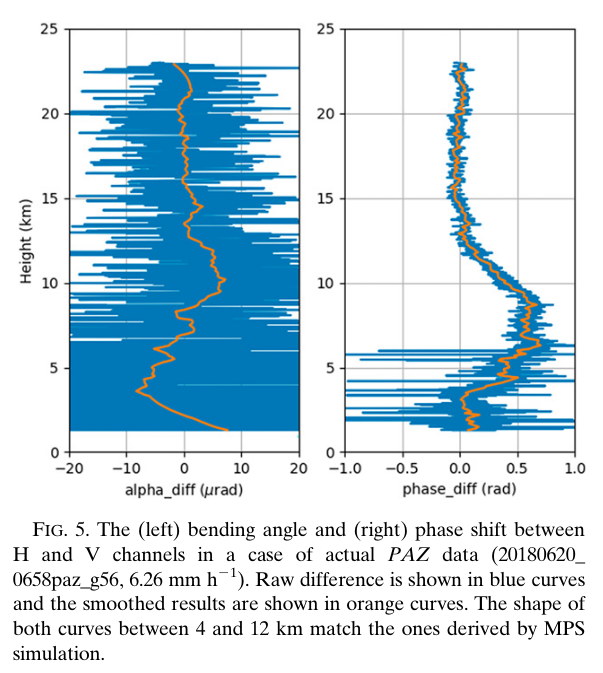 Wang, K.-N. et al. The Effects of Heavy Precipitation on Polarimetric Radio Occultation (PRO) Bending Angle Observations. J. Atmos. Oceanic Tech., 39, 149–161 (2022). https://doi.org/10.1175/JTECH-D-21-0032.1